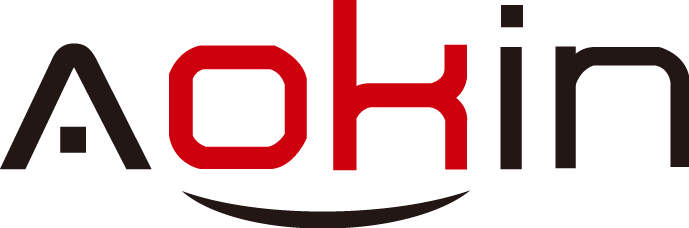 12”H.265 1080P 
全高清无线监控系统
珠海欧凯智能科技有限公司
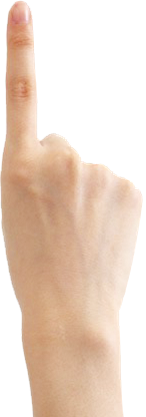 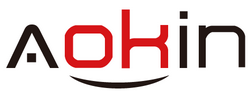 12”H.265 1080P 全高清无线监控系统
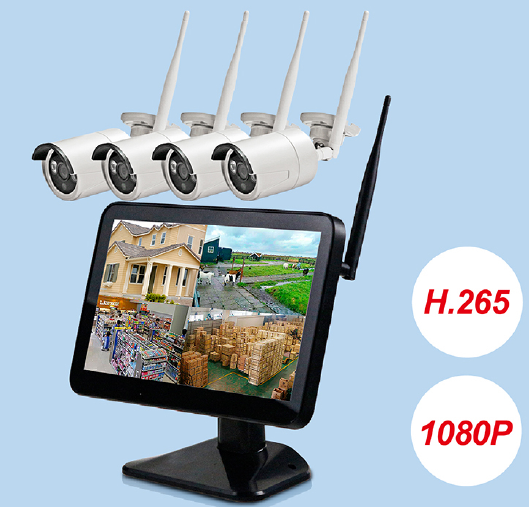 功能特点：
● 12〞TFT-LCD高清液晶屏，分辨率1920*1080
● H.265视频编码标准
● 4路1080P数字无线摄像机接入（20-25帧）
● 内置2.5〞硬盘槽位(最大8TB)
● 支持P2P智能手机和远程WEB/CMS实时查看
● 无线传输距离150米（空旷无障碍）
● 支持多国语言，主流语种14种以上
[Speaker Notes: 模板来自于 http://meihua.docer.com/]
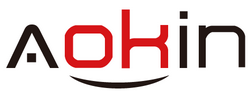 12”H.265 1080P 全高清无线监控系统
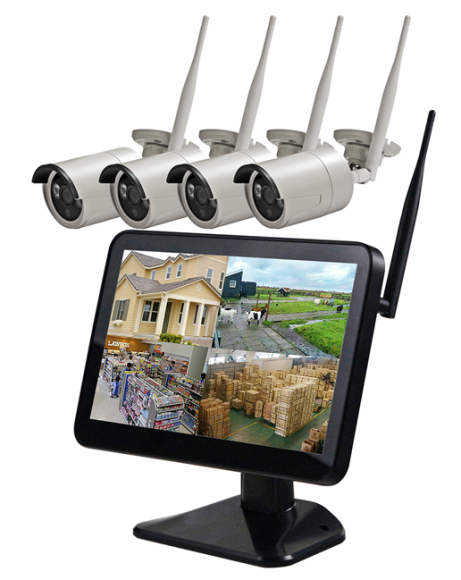 型号:   KW1218N4
录像方式 :
     手动、定时、移动侦测
网络应用程序手机 Apps: 
     MYEYE / XMEYE (苹果系统 & 安卓系统)
颜色:    黑色显示屏+白色摄像头
卖点: 
200万像素高清显示，图像漂亮清晰。   一个字：爽！
省去布线烦恼，无线接入最多8个监控点，比安装有线监控还便宜。   二个字：实惠！
傻瓜式操作，即插即用，无需专业知识就会用。     三个字：真方便！
可通过电脑，手机实现远程监控。     四个字：让人省心！
[Speaker Notes: 模板来自于 http://meihua.docer.com/]
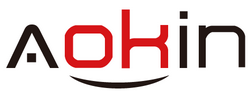 规格
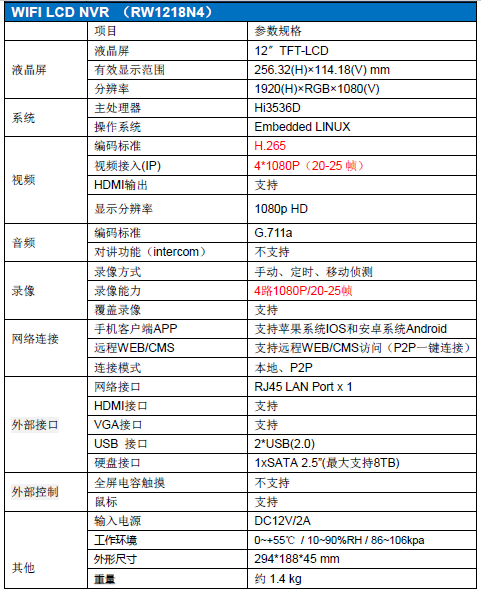 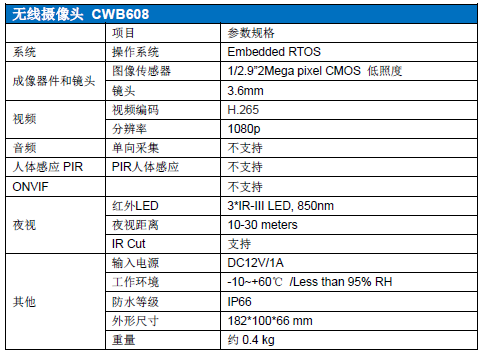 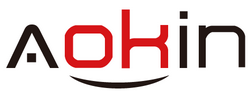 显示器与摄像机尺寸
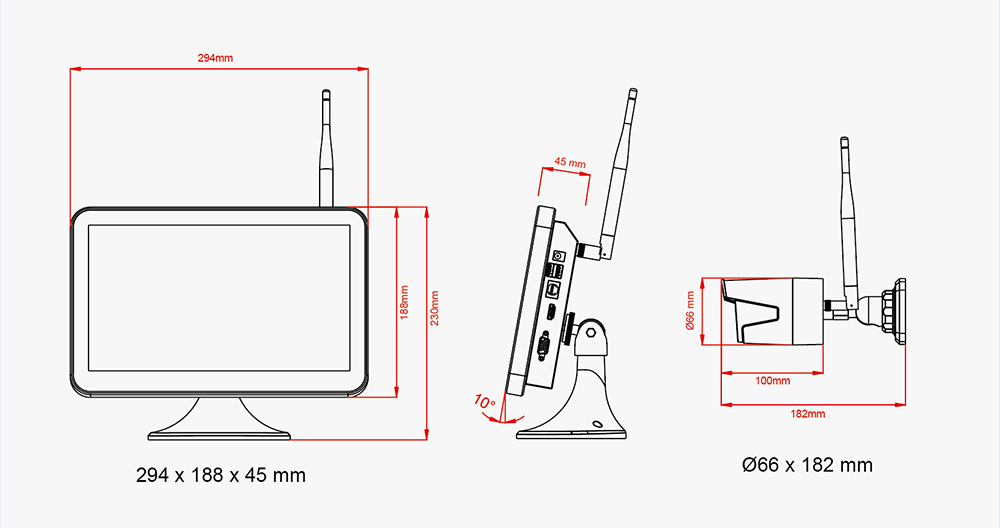 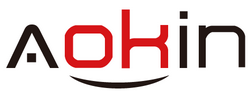 显示器和摄像头功能
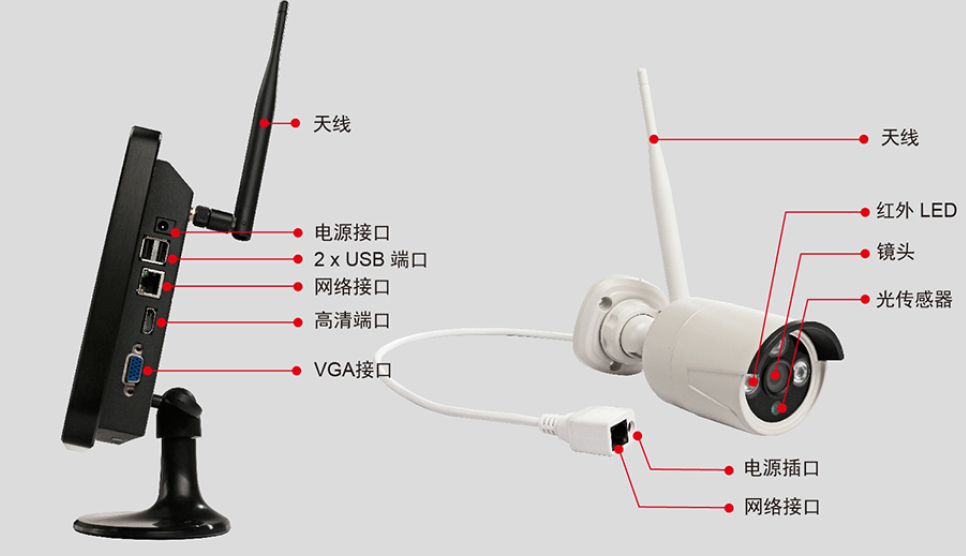 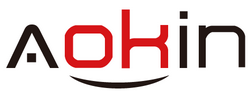 连接图
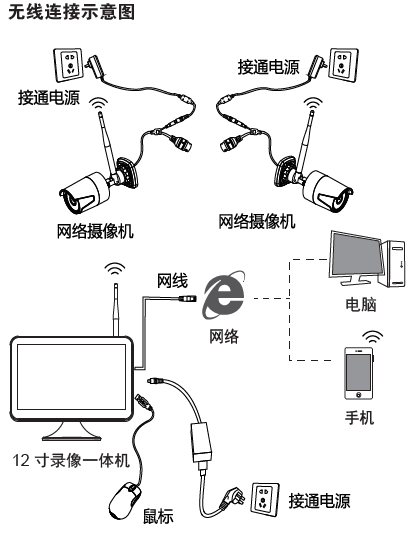 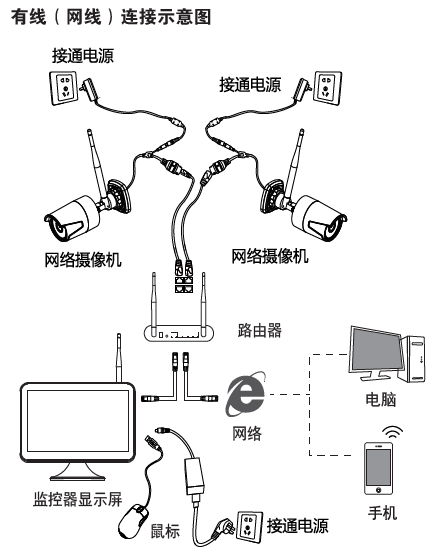 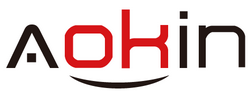 支持安卓和苹果系统 - 实现手机远程监控
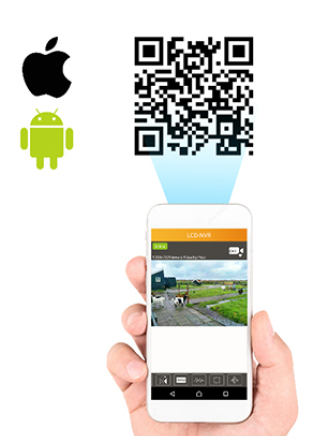 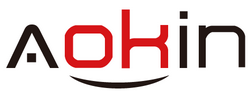 完整套装
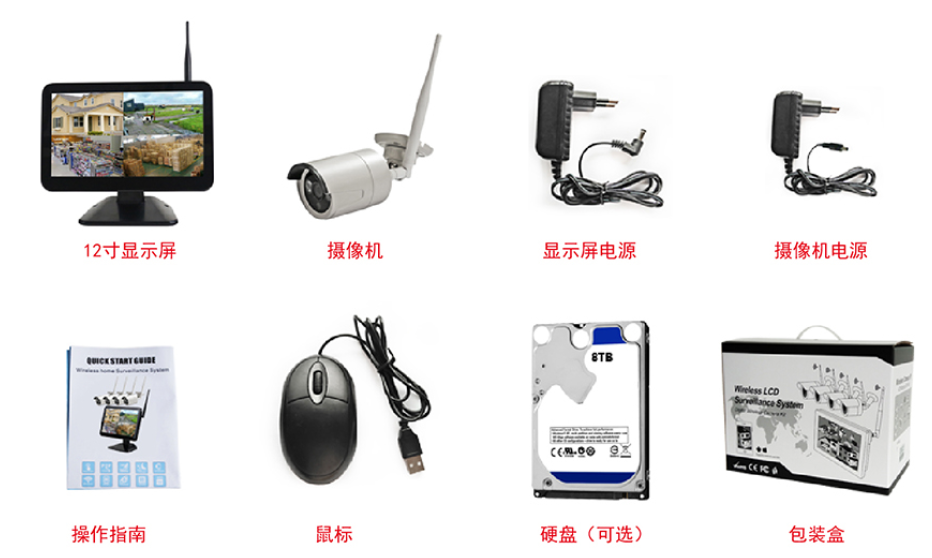 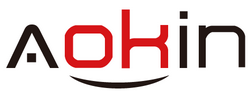 为什么选择我们
为什么选择这款机器?
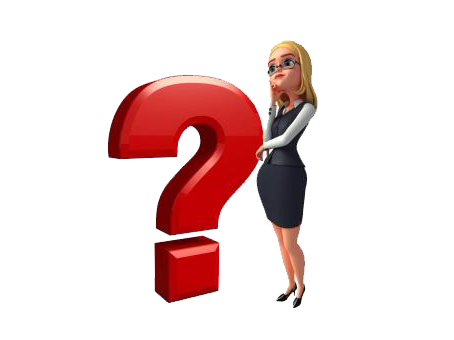 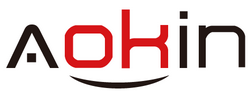 H.265压缩格式
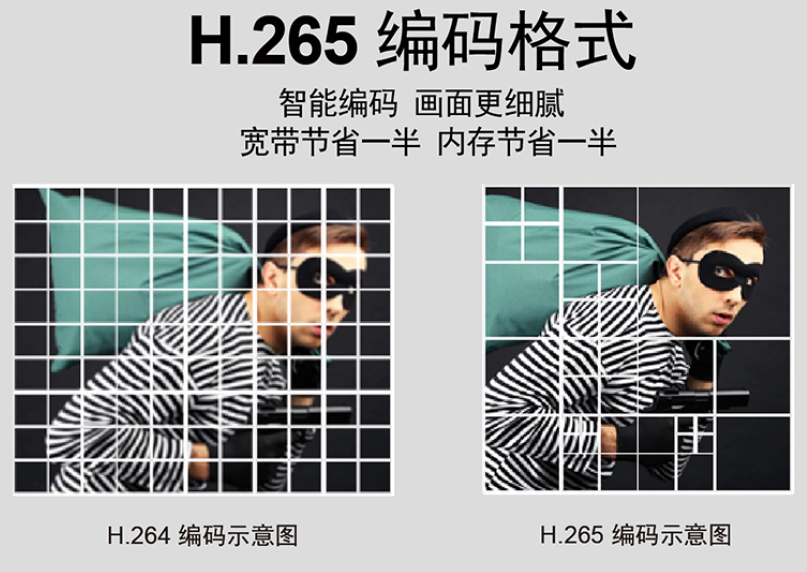 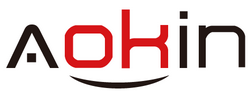 防水性能强 - 适合室外安装摄像头
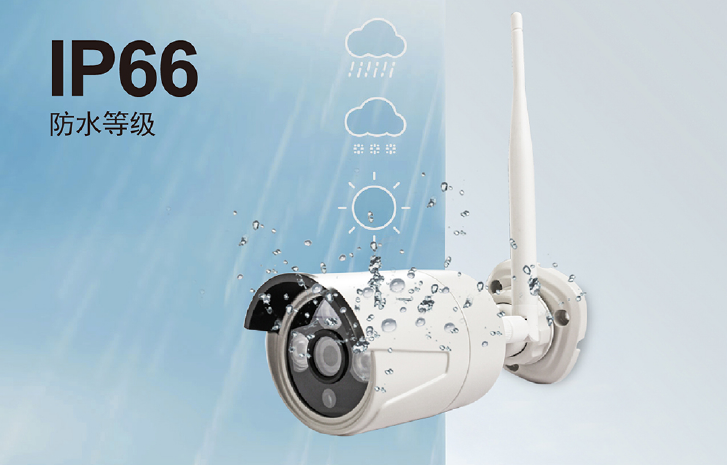 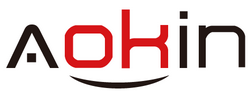 支持内置充电电池（可选）
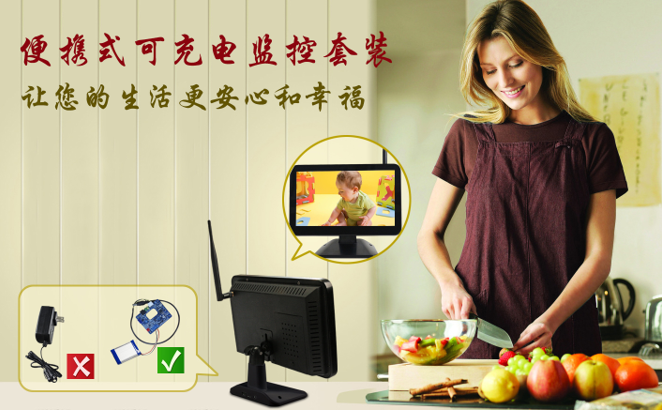 支架内置充电电池 (可选):
显示器支架内置可充电锂电池
显示器不需要电源也可以工作 
充满电的电池可连续工作2-3小时
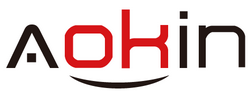 应用范围广泛
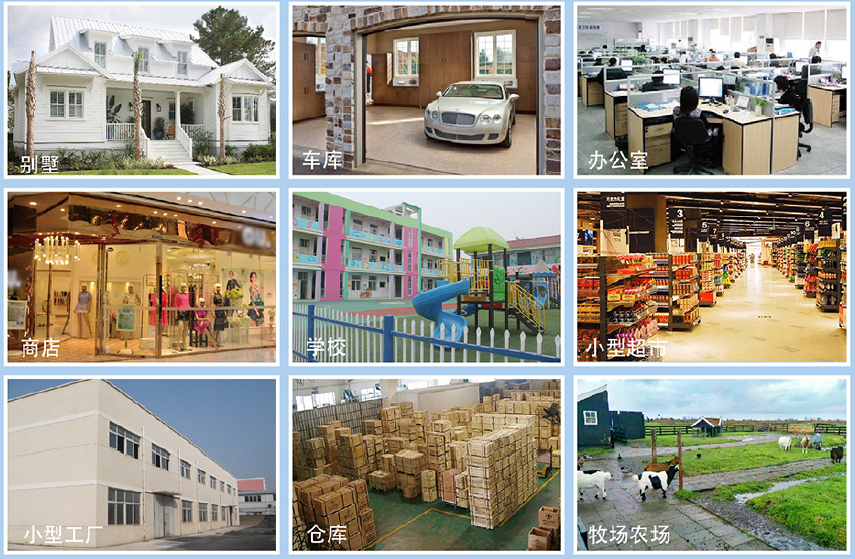 [Speaker Notes: 模板来自于 http://meihua.docer.com/]
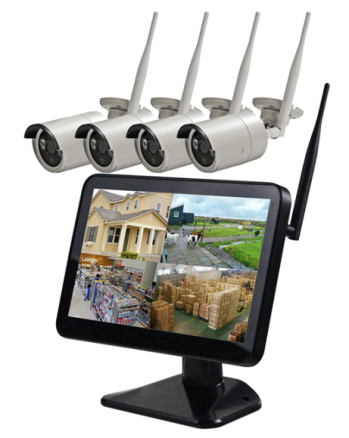 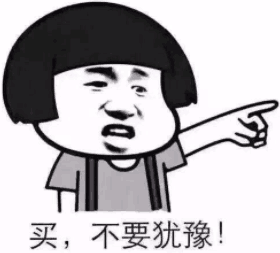 谢  谢 !